REGIONÁLNÍ SEMINÁŘ OP TAK
HRADEC KRÁLOVÉ 

pořádaný Sekcí ekonomiky, fondů EU a zakladatelských činností
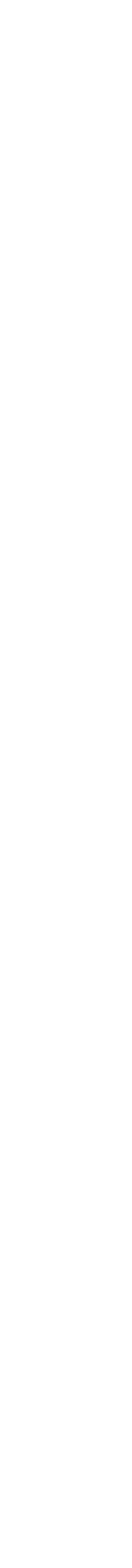 Hotel Grand
Československé armády 295
500 03 Hradec Králové
02. 04. 2025
10:00 - 15:00 hod.
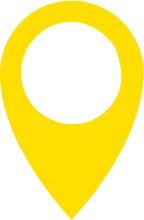 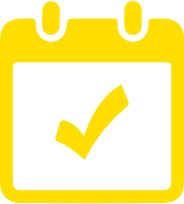 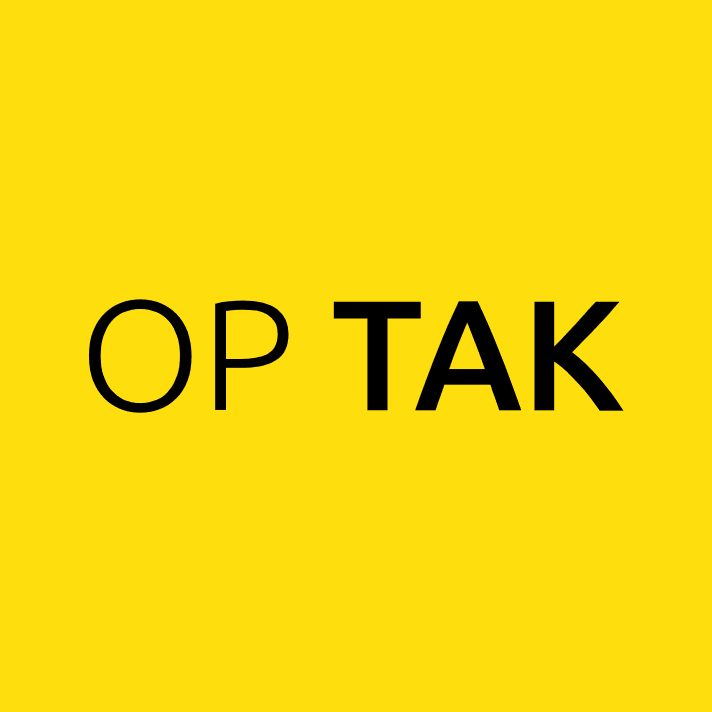 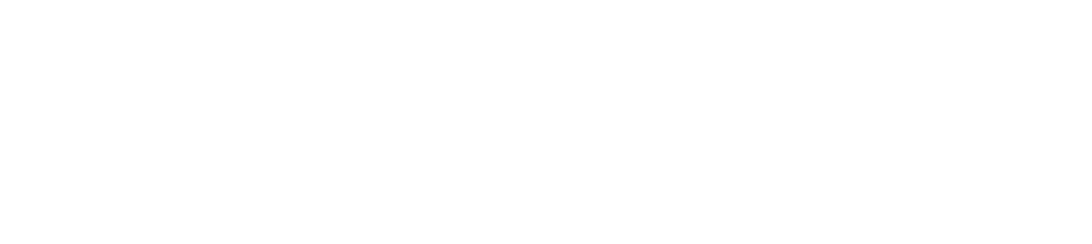 Finanční nástroje – inovativní forma podpory podnikatelů
Ing. Jaromír Konderla zástupce vedoucího finančních nástrojů Ministerstvo průmyslu a obchodu
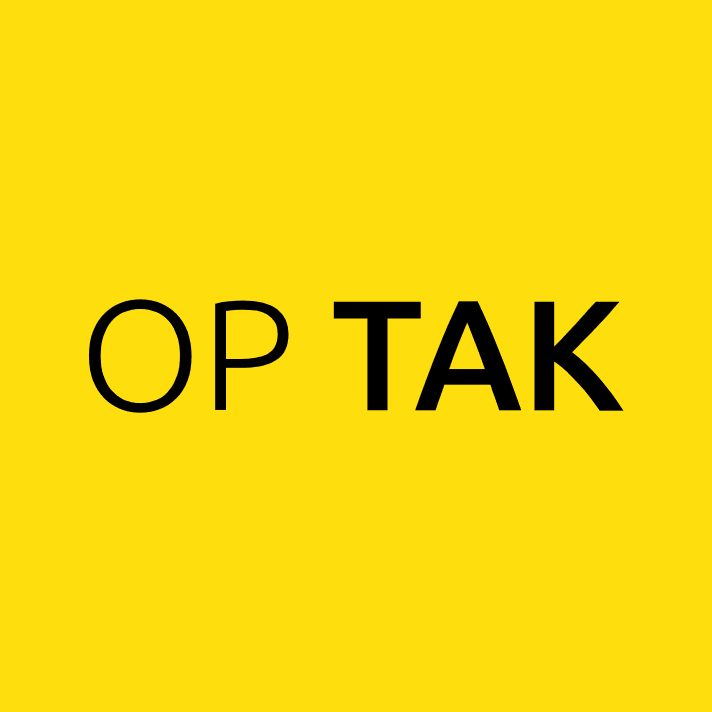 Specifický cíl 1.2, 2.1, 4.1, 4.2
Finanční nástroje (FN) - charakteristika
FN: alternativní – a pro poskytovatele podpory ekonomicky efektivnější - způsob poskytování podpory.  FN obecně minimálně narušují tržní prostředí a naopak pomáhají překonávat tržní selhání.

Výhody finančních nástrojů (FN):
pomáhají firmám zlepšit přístup k financování – zaměřují se na ekonomicky životaschopné projekty
to, že se jedná o návratné prostředky (= musí být KP splaceny), vede k tomu, že projekty jsou důkladněji připravovány, zároveň z podstaty odpadá nutnost realizovat výběrová řízení
pákový (multiplikační) efekt - vede k aktivaci dalších dodatečných zdrojů (soukromých  i veřejných)  
revolvingový efekt – navrácené prostředky je možné znovu použít na financování dalších projektů
nově i v kombinaci s grantovou složkou dávají FN poskytovateli podpory (řídícímu orgánu) větší flexibilitu při výběru vhodného nástroje k řešení specifických potřeb v rámci podporovaných oblastí. Grantová složka je de facto výkonnostní „prémií“ a je (bude) vyplacena při splnění plávaných cílů (dosažení predikované úspory apod.)
výhodnější podmínky financování - např. 0 nebo nižší úroková sazba, odklad splátek, delší splatnost, nižší zajištění apod.
Výrazně nižší administrativní náročnost: při přípravě není potřeba poradenské agentury (obdobný proces jako u běžného úvěrování), žádost je připravována ve spolupráci s NRB (nebo jiným implementačním partnerem), jednotlivé projekty se z pohledu žadatele neprocesují v MS2021+
OP TAK - Plánovaná alokace FN
Finanční nástroje OP PIK
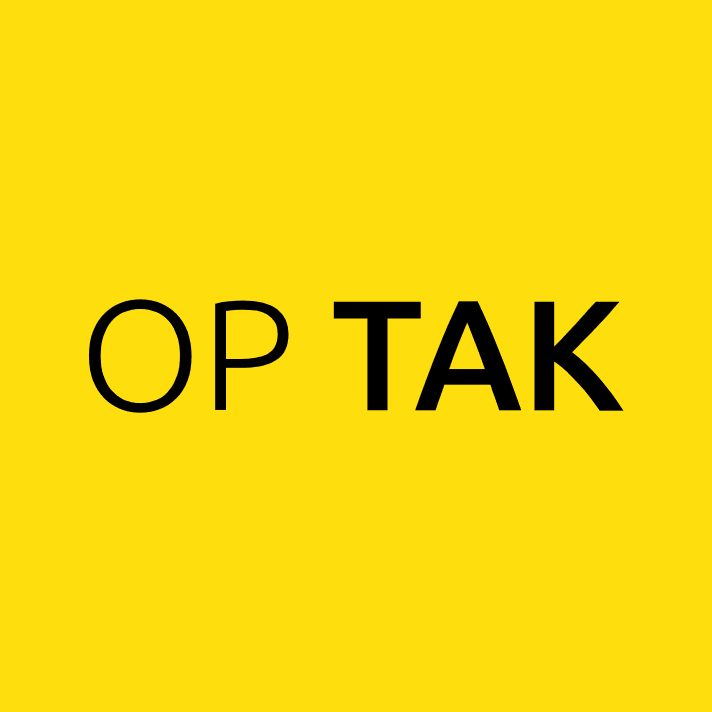 Specifický cíl 1.2  Využívání přínosů digitalizace pro občany, podniky, výzkumné organizace a veřejné orgány
Digitální transformace
Alokace: 1 mld. Kč 
Podpora se bude komplexně zaměřovat na zvyšování tempa zavádění digitálních nástrojů zejména mezi MSP, a to zejména prostřednictvím aktivit:
: zavádění digitalizace v podnicích
: pořízení vysoce výkonné výpočetní techniky a podpora využití HPC
: využití moderních technologií (např. block-chain, virtuální realita aj.)
: vývoj a pořízení specializovaného SW (např. pro počítačovou bezpečnost, simulace, Big Data Analytics apod.)
: budování a modernizace výpočetních a datových center.

Typ FN: zvýhodněný úvěr s finančním příspěvkem (grantovou složkou)
Realizace FN: je plánovaná ve spolupráci s EBRD (Evropskou bankou pro obnovu a rozvoj), která do programu zapojí i vlastní finanční zdroje 
Vyhlášení výzvy: 3Q 2025
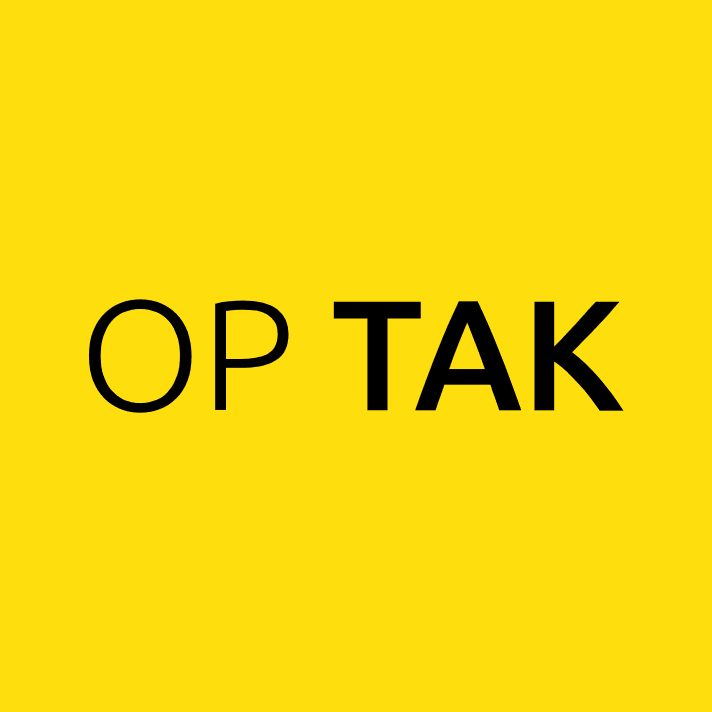 Specifický cíl 2.1Posilování udržitelného růstu a  konkurenceschopnosti malých a středních podniků
Expanze - úvěry
Alokace: 5,1 mld. Kč 
Cílem podpory je usnadňovat malým a středním podnikatelům přístup k externímu financování jejich podnikatelských projektů pro zahájení a/nebo další rozvoj podnikání a vytváření pracovních míst v malých a středních podnicích, mimo jiné prostřednictvím produktivních investic do:
: strojů a zařízení
: pořízení budov včetně pozemku tvořícího s nimi funkční celek
: dlouhodobého nehmotného majetku jako odepisovatelného aktiva
: zajištění povinné publicity Projektu 
Typ FN: zvýhodněný úvěr – 0% úrok, odklad splátek 3 roky, splatnost až 10 let
Režim podpory: podpora de minimis nebo podle článků 14 nebo 22 GBER
Realizace FN: je připravena ve spolupráci s NRB (Národní a rozvojovou bankou, a.s.), 
Vyhlášení výzvy: 06/2025
Brownfield fond
Alokace: 305 mil. Kč 
Cíl podpory: financování projektů modernizace zastaralých, prostorově a technicky nevyhovujících objektů, budov a areálů v rámci území ostravské aglomerace, které bude možné znovu využít pro rozvoj výrobních činností a služeb malých a středních podniků (MSP) 
Podporované aktivity jsou:
: rekonstrukce nájemního objektu (výsledkem je rekonstruovaný BF následně určený k pronájmu MSP)
: rekonstrukce objektu (výsledkem rekonstrukce BF je podnikatelský subjekt)
: regenerace BF zóny na podnikatelskou
Typ FN: Kvazikapitálová půjčka (juniorní/podřízený úvěr) se zvýhodněnou úrokovou sazbou
Režim podpory: článek 16 GBER
Realizace FN: je připravena ve spolupráci s NRI (Národní rozvojovou investiční a. s.)
Vyhlášení výzvy: 16. 9. 2024
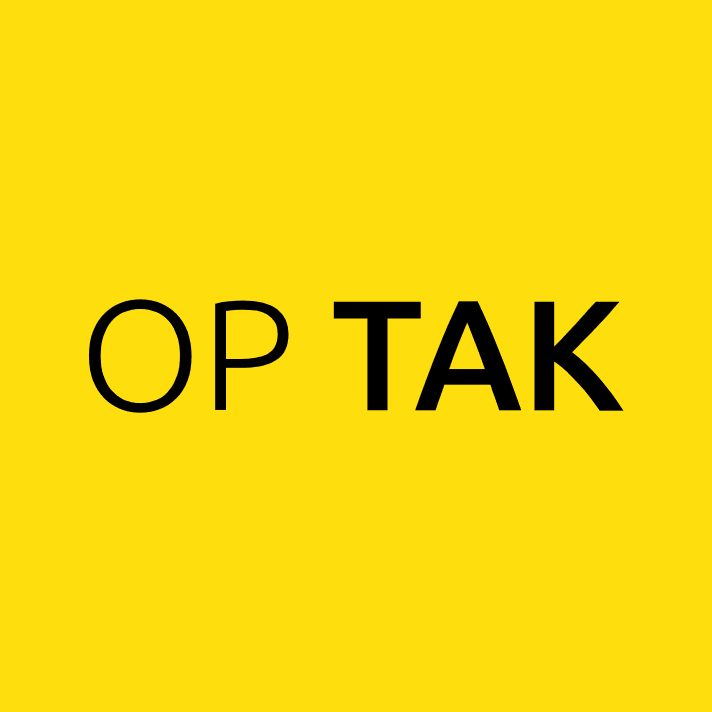 Specifický cíl 4.1 Podpora energetické účinnosti a snižování emisí skleníkových plynů
Úspory energie
Alokace: 1,7 mld. Kč 
Cílem programu je přispět k plnění energeticko-klimatických cílů, konkrétně závazků ve smyslu snížení úrovně konečné spotřeby energie ČR a splnění závazku nových úspor, a to zejména prostřednictvím aktivit:
: Zateplení ochlazované obálky budovy
: Zvýšení energetické účinnosti technických systémů budov
: instalace integrovaného zařízení na místě, které vyrábí elektřinu, vytápění nebo chlazení z obnovitelných zdrojů energie, mimo     jiné včetně FVE a tepelných čerpadel
: instalace zařízení pro ukládání energie vyrobené z obnovitelných zdrojů na místě
: připojení k soustavě energeticky účinného vytápění a/nebo chlazení a souvisejících vybavení
Typ FN: zvýhodněný úvěr s finančním příspěvkem (grantovou složkou) za splnění energetických výsledků projektu
Režim podpory: de minimis nebo podle článků 38 nebo 38a GBER 
Realizace FN: úvěry poskytuje Národní rozvojová banka, a.s. 
Vyhlášení výzvy: 27. 4. 2023
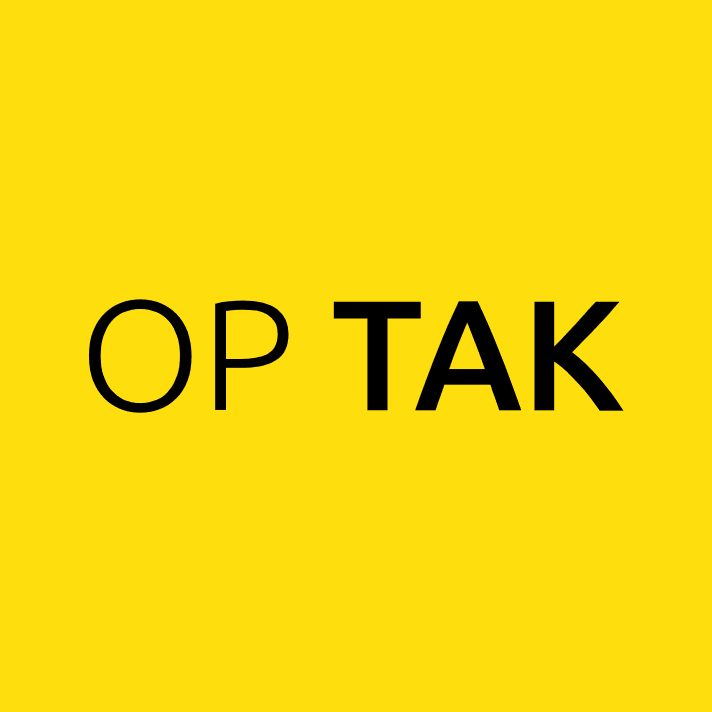 Specifický cíl 4.2Podpora energie z obnovitelných zdrojů
Fotovoltaické systémy s/bez akumulace
Alokace: 3 mld. Kč 
Cílem programu je podpora realizace Projektů, které vedou ke zvýšení instalovaného výkonu fotovoltaických zdrojů, včetně akumulace elektrické energie a následného navýšení výroby elektrické energie z obnovitelných zdrojů energie v rámci ČR, přičemž podporované aktivity jsou:
Podpora fotovoltaických elektráren na podnikatelských budovách včetně přístřešků (např. pro autom.,  stavební techniku, skladování materiálu atp.) s instalovaným výkonem od 1 kWp do 50 kWp vč.
Typ FN: zvýhodněný úvěr s finančním příspěvkem (grantovou složkou) za prokázání shody parametrů formou revizní správy 
Režim podpory: de minimis
Realizace FN: úvěry poskytuje Národní rozvojová banka, a.s. 
Vyhlášení výzvy: 26. 7. 2024
KONEC DĚKUJI ZA POZORNOSTjaromir.konderla@mpo.gov.cz